AllianzZeitwertkontenmit Garantie
Altersteilzeit
Der ideale Einstieg in den Ausstieg
© Allianz 20XX
ATZ Foliensatz | L-FK-FS-ZIP
Stand: April 2023
Übersicht / Inhalte
Allianz Zeitwertkonten mit Garantie | L-FK-FS-ZIP
2
Motive
3
Motive
Tarifverträge
Viele Tarifverträge enthalten Regelungen zur Altersteilzeit (ATZ):
M+E Industrie
Kunststoff-verarbeitende Industrie
…
Individualregelungen
Unternehmen welche älteren Mitarbeitern einen gleitenden Übergang in den Ruhestand anbieten wollen.
Alternativen
Arbeitnehmerfinanzierte Vorruhestandsregelungen werden über das Modell der Langzeitkonten finanziert und gesichert.

Interessant für Unternehmen, welche eine selbstfinanzierte Altersteilzeit-ähnliche Freistellung  ermöglichen wollen.
Allianz Zeitwertkonten mit Garantie | L-FK-FS-ZIP
4
Funktion
5
Funktionsweise
Allianz Zeitwertkonten mit Garantie | L-FK-FS-ZIP
6
Funktionsweise Blockmodell
Der Arbeitnehmer verkürzt seine Restlebensarbeitszeit um die Hälfte
Vollzeit- brutto
Keine Arbeitsleistung
Arbeitsleistung Vollzeit
100%
Wertguthaben
Wertguthaben
50%
Regelarbeitsentgelt
Regelarbeitsentgelt
Aktivphase
Passivphase
55
Allianz Zeitwertkonten mit Garantie | L-FK-FS-ZIP
7
Funktionsweise Blockmodell
Der Arbeitnehmer erleidet geringe Einbußen beim Gehalt
Vollzeit- brutto
100%
Aufstockung zur deutschen Rentenversicherung 
(aus 80% des Regelarbeitsentgelts)
Wertguthaben
Aufstockungsbetrag
(mind.  20% des Regelarbeitsentgelts)
50%
Regelarbeitsentgelt
Aktivphase
Passivphase
Allianz Zeitwertkonten mit Garantie | L-FK-FS-ZIP
8
Funktionsweise Allianz Zeitwertkonto ATZ
Abbau
Aufbau
Langzeitkonto
Altersteilzeit
mit Garantie
Rückdeckung der Wertguthaben ohne Aufstockungen
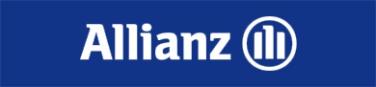 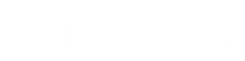 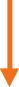 Finanzierung
der laufenden Gehaltszahlungen
in der Passivphase über
die Allianz Altersteilzeit
Unternehmen
Unternehmen
Absicherung von halbem
Vollzeitentgelt zzgl. AG-Anteil
zur Sozialversicherung
über die Allianz Altersteilzeit
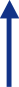 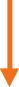 Arbeitnehmer
(ab 55 Jahre)
Aktivphase
Passivphase
Vorruhestand
Aktives Erwerbsleben
Allianz Zeitwertkonten mit Garantie | L-FK-FS-ZIP
9
Rechtlicher Rahmen
10
Rechtlicher Rahmen
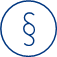 Allianz Zeitwertkonten mit Garantie | L-FK-FS-ZIP
11
Rechtlicher Rahmen
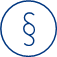 Allianz Zeitwertkonten mit Garantie | L-FK-FS-ZIP
12
Finanzierung &
Insolvenzsicherung
13
Ablauf
Der Arbeitgeber schließt eine Rückdeckungs-versicherung über die Allianz Altersteilzeit mit Garantie ab
Das Wertguthaben einschließlich des Arbeitgeberanteils am Gesamtsozial- versicherungs-beitrag wird in die Allianz Altersteilzeit eingezahlt
Die Leistung aus der Rückdeckungs-versicherung wird an den Arbeit-nehmer verpfändet und so gegen Insolvenz geschützt
Der Arbeitnehmer erhält eine Verpfändungs-bestätigung

Auszahlungen erfolgen nur mit Zustimmung des AN
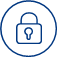 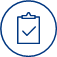 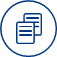 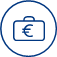 Allianz Zeitwertkonten mit Garantie | L-FK-FS-ZIP
14
Finanzierung
Allianz Zeitwertkonten mit Garantie | L-FK-FS-ZIP
15
Einzelrückdeckung ZKR9 laufzeitabhängige Verzinsung
Verzinsung in den ersten vier Jahren

Bei Laufzeiten kleiner als 10 Jahren gelten für einen bestimmten Zeitraum von derzeit 4 Jahren eigene Überschussanteilssätze. 












Bei allen Aufschubdauern* kleiner als 10 Jahren beläuft sich die Gesamtverzinsung in den ersten vier Jahren, unter Berücksichtigung zusätzlich weiteren Verwaltungskosten, derzeit 0,0%*.
Verzinsung ab dem fünften Jahr

Es gilt die garantierte Verzinsung der Rentenversicherungsprodukte der Allianz Lebensversicherungs-AG – derzeit  0,25% p.a. 
Zuzüglich nicht garantierter Überschuss-beteiligung (derzeit 2,25%) 
Zuzüglich Schlussüberschuss und Bewertungsreserven bei Auszahlung (derzeit 0,7%) 

Die aktuelle Gesamtverzinsung beträgt daher bei längeren Laufzeiten derzeit ca. 3,2% vor Kosten ab dem fünften Versicherungsjahr.
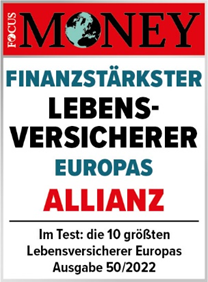 FOCUS-MONEY: 
„Finanzstärkster Lebensversicherer Europas“,Ausgabe 50/2022
* Auch bei den Kosten gelten Besonderheiten. Hier können die „zusätzlichen weiteren Verwaltungskosten“ (in der Standardkondition i.H.v. 0,80 EUR je 100 EUR Deckungskapital) für die ersten vier Jahre geringer ausfallen, so dass sie die jeweilige Gesamtverzinsung nicht überschreiten. 

** Hinzukommen bei Auszahlung noch der aktuelle Schlussüberschuss und die aktuellen Bewertungsreserven. Die Leistungen aus der in der Gesamtverzinsung enthaltenen Überschussbeteiligung können nicht garantiert werden.

Allianz Zeitwertkonten mit Garantie | L-FK-FS-ZIP
16
Einzelrückdeckung ZKR9 Kosten
(Kostenbereich St, Tarifbereich O)
(Ungezillmerte) Rückdeckungsversicherung (auf der Basis eines Rententarifs) ohne Biometrie in der Aufschubphase

Ein- und Auszahlungen entsprechend der Wertguthabenentwicklung (ohne Abschläge)
Bei Laufzeiten < 10 Jahren für einen bestimmten Zeitraum (derzeit 4 Jahre) eigener Rechnungszins und eigene Überschussanteilssätze. 

Vom Beitrag entnommen (bedeutsam für die „Zeitwertkontengarantie“) werden lediglich die einmaligen Kosten für den Erst- und Folgebeitrag. Alle anderen Kosten werden der Verzinsung entnommen und berühren einen Werterhalt nicht.
Allianz Zeitwertkonten mit Garantie | L-FK-FS-ZIP
17
Berechnung Insvolvenzsicherungsbetrag
Aufstockungsbeiträge
sind nicht
Insolvenzsicherungs-
pflichtig!!!
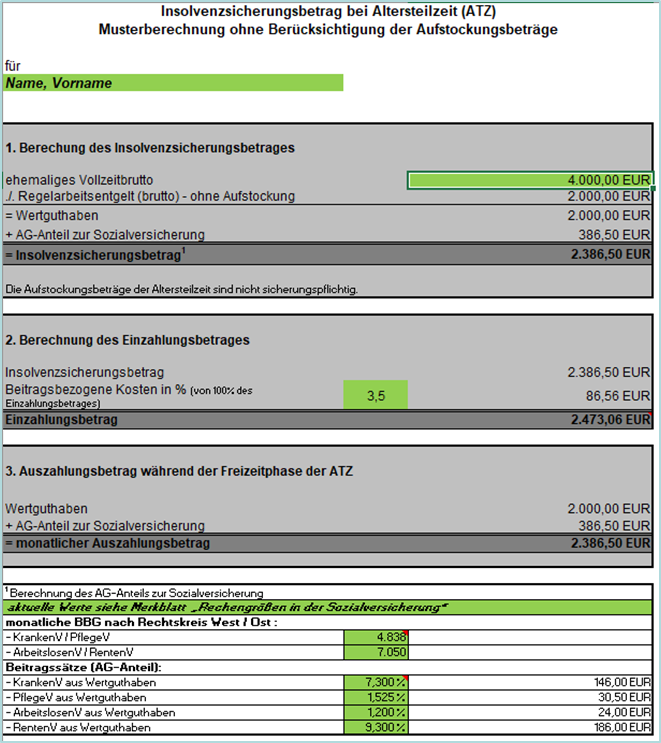 Sicherungsbeitrag umfasst im Verpfändungsmodell    

Wertguthaben
AG-Anteil an dem Gesamtsozialversicherungsbeitrag
Beitragsbezogene Kosten on Top
Allianz Zeitwertkonten mit Garantie | L-FK-FS-ZIP
18
Verpfändungsmodell
Beitrag (Wertguthaben)
Unternehmen
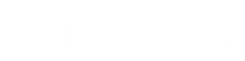 Rückzahlungsanspruch auf
die Versicherungsleistung
(Finanzierung der Freistellung)
Altersteilzeit
Versicherungsnehmer
Altersteilzeit 
Gehalt
Verpfändung der Versicherungsleistungen
Steuern, Sozial-versicherungsbeiträge*
Altersteilzeit Vereinbarung
Wertguthaben (netto)*
Finanzamt
*bei Insolvenz des AG
Mitarbeiter
Sozialversicherungsträger
Versicherte Person
Allianz Zeitwertkonten mit Garantie | L-FK-FS-ZIP
19
Vorteile Allianz
20
Allianz Zeitwertkonten mit Garantie
Einfach
Flexibel
Kongruente Rückdeckung der Zeitwertkonten
Attraktive und Schwankungsarme Wertentwicklung mit garantierter Verzinsung
Standardisierte und kostengünstige Administration
Möglichkeit von variablen Ein- und Auszahlungen
Administration der Rückdeckungsverträge über die elektronische Plattform FirmenOnline möglich
Sicher
Service
Erfüllung der ges. Insolvenzsicherungspflichten
Insolvenzsicherung und Sicherstellung der Abwicklung bei Insolvenz
Planungssicherheit und Ausschluss von Haftungsrisiken
Excel Tool zu Bestimmung Insolvenzsicherungsbetrag
Merkblätter zur Altersteilzeit 
Ausweis der Aktivwerte zum Bilanzstichtag
Berechnung der versicherungs-mathematischen Gutachten (Honorarbasis)
Allianz Zeitwertkonten mit Garantie | L-FK-FS-ZIP
21
Back Up
22
Verpfändungsvereinbarung
Verpfändungsvereinbarung wird zwischen Arbeitnehmer und Arbeitgeber getroffen und Allianz angezeigt
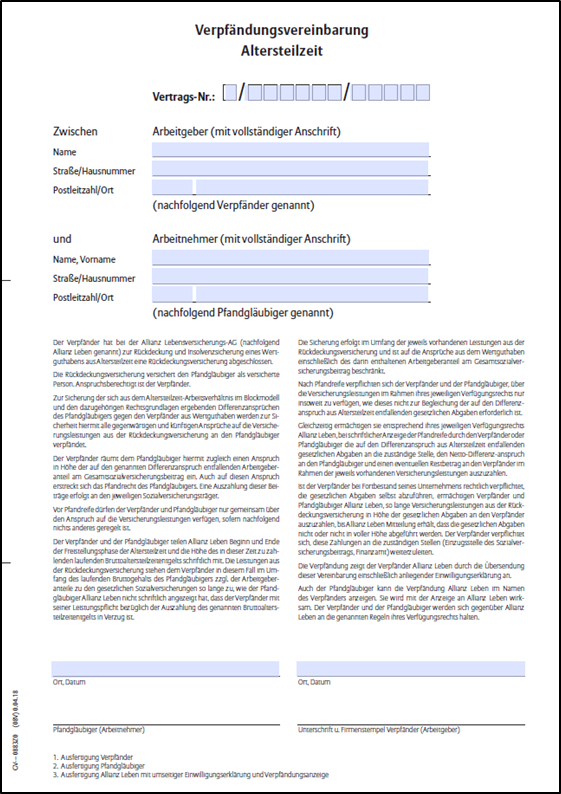 Allianz Zeitwertkonten mit Garantie | L-FK-FS-ZIP
23
Insolvenznachweis Verpfändungsmodell
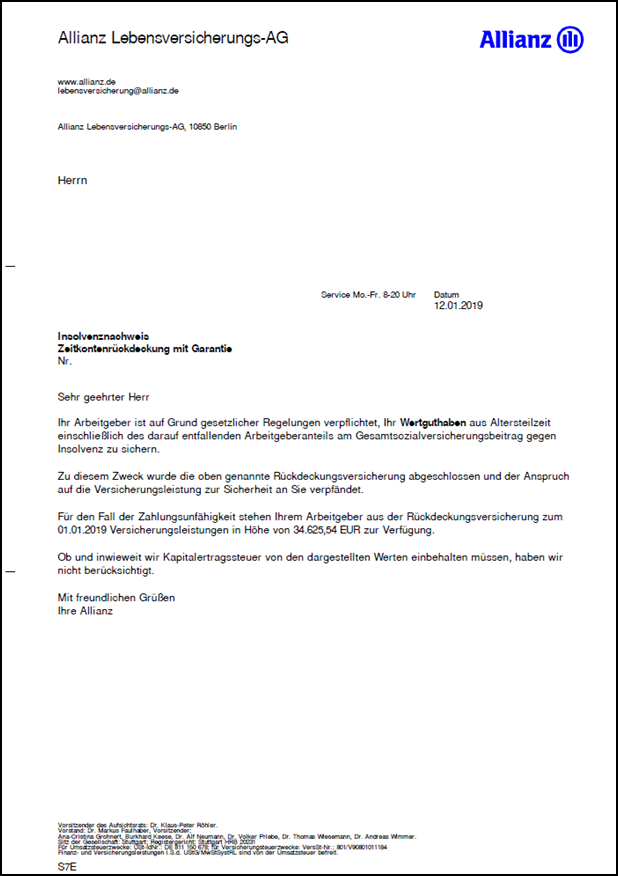 Der schriftliche Insolvenznachweis muss gem. § 7e Abs. 4 SGB IV vom Arbeitgeber erbracht werden.

Wird nach Eingang der unterschriebenen Verpfändung von Allianz Leben dem Arbeitgeber für seinen Arbeitnehmer zur Verfügung gestellt.
Allianz Zeitwertkonten mit Garantie | L-FK-FS-ZIP
24
www.meine.allianz.de
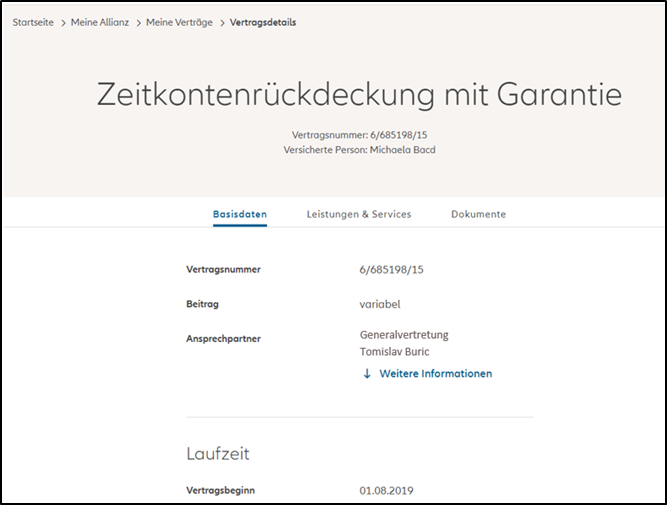 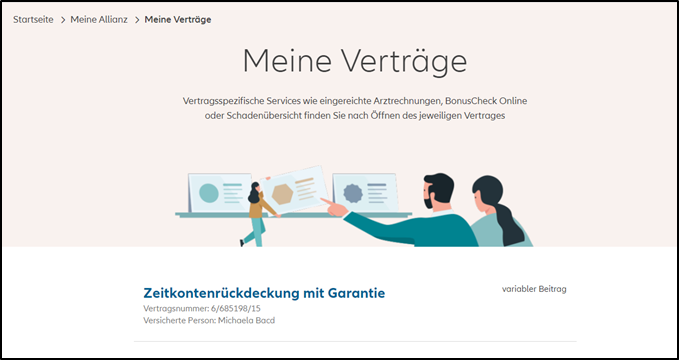 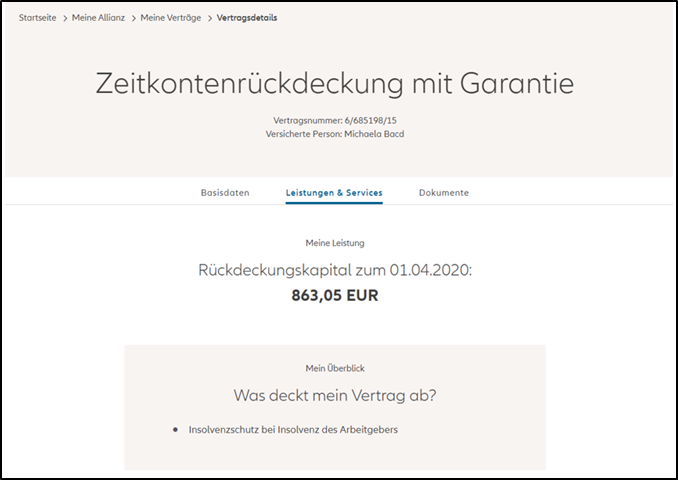 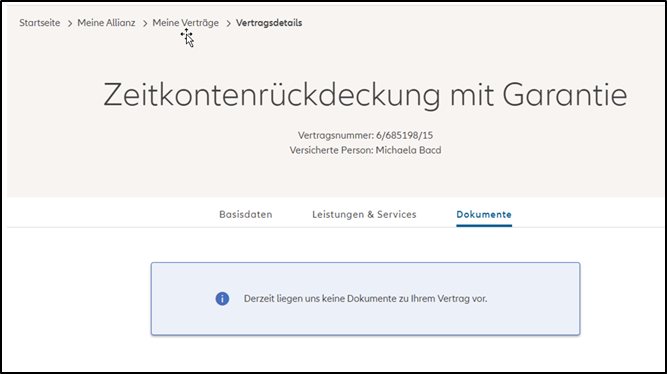 Allianz Zeitwertkonten mit Garantie | L-FK-FS-ZIP
25
www.firmenonline.de
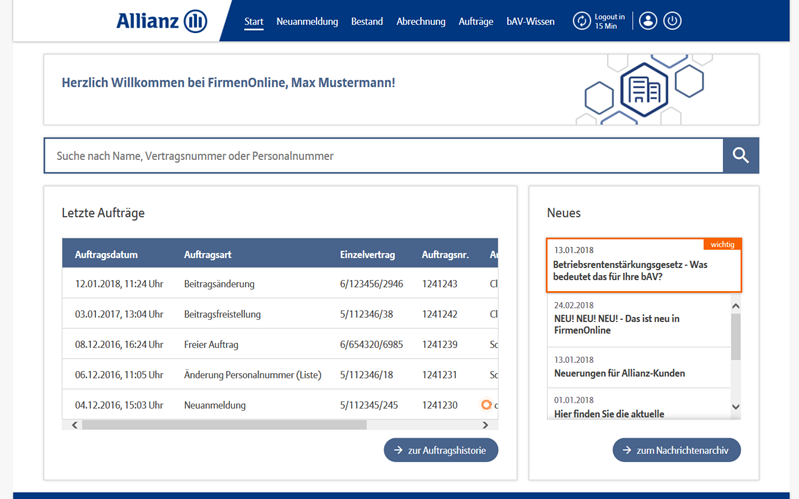 Zeitwertkonten @FONL

Aktuell
Integration der Bestandsauskünfte
Beantragung Teilauszahlungen / Freistellungsfinanzierung
Abmeldeprozess/Störfall


Ausblick 
Neuanmeldung LZK inkl. Listenanmeldung
Neuanmeldung ATZ inkl. Listenanmeldung
Weitere Informationen wie z.B.  Erklärvideo, Demoportal und der Anmeldung zum Newsletter unter www.firmenonline.de
Allianz Zeitwertkonten mit Garantie | L-FK-FS-ZIP
26
Vergleich ATZ Insolvenzsicherungs-lösungen Allianz ZeitG und Bürgschaft
Allianz Zeitwertkonten mit Garantie | L-FK-FS-ZIP
27
Allianz USP
Über 124.000 abgesicherte Wertguthaben mit einen Rückdeckungskapital in Höhe von 4,1 Mrd. EUR 
Jahrelange Erfahrung mit den unterschiedlichsten Unternehmensgrößen

Alle Lösungsbausteine modular und individuell (Kapitalanlage mit Einzelrückdeckung oder kollektiv, Treuhand, Einzelverpfändung) und passgenau für jede Unternehmensgröße

Kapitalanlage und Insolvenzdienstleistung aus einer Hand 
Keine weiteren Kosten für  Einrichtung und Störfallabrechnungen (inkl. Insolvenzabrechnung)
Umfangreiche Erfahrungen durch über 390 abgewickelte Arbeitgeber-Insolvenzen
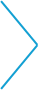 Know How
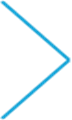 Komplettlösungen
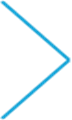 Insolvenzdienstleistung
Allianz Zeitwertkonten mit Garantie | L-FK-FS-ZIP
28
Weiterführende Links
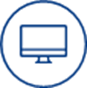 Allianz Zeitwertkonten mit Garantie | L-FK-FS-ZIP
29
Legal Disclaimer
Wir weisen ausdrücklich darauf hin, dass Angaben, die sich auf Mitbewerber von Allianz Leben beziehen, Presseartikeln, Geschäftsberichten und Modellrechnungen Dritter entnommen sind. Für darin enthaltene Fehler oder missverständliche Darstellungen kann daher keine Gewähr oder Haftung übernommen werden.Die Inhalte dieser Präsentation sind das geistige Eigentum der Allianz Deutschland AG. Jede weitere Verwendung sowie die Weitergabe an Dritte im Original, als Kopie, in Auszügen, in elektronischer Form oder durch eine inhaltsähnliche Darstellung bedarf der Zustimmung der Allianz Deutschland AG.
Allianz Zeitwertkonten mit Garantie | L-FK-FS-ZIP
30
Danke!
31